Understanding solvent-induced phase transformations driven by anomalous mass transfer
CMAC Open Days, 15/11/2023
Irene Moreno Flores
Supervisor: Dr Javier Cardona
At a glance
Phase-field models to simulate mass transfer and phase transformations
DataFactory: 
Isoniazid in cyclohexane
1
Background and motivation
Gap in fundamental understanding of how mixing processes occur (LLPS, Ouzo effect, uphill diffusion)
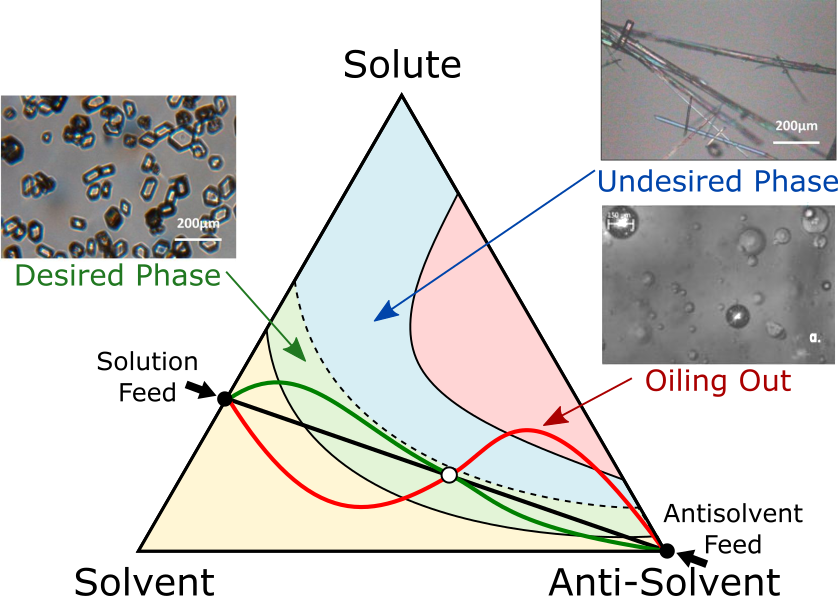 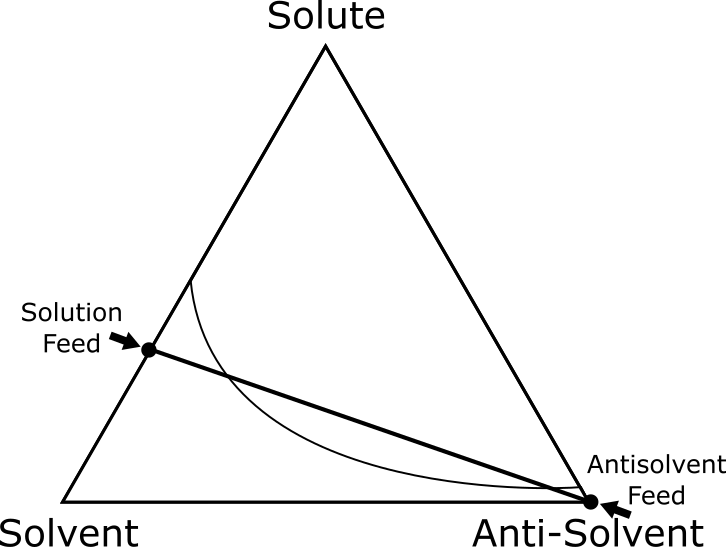 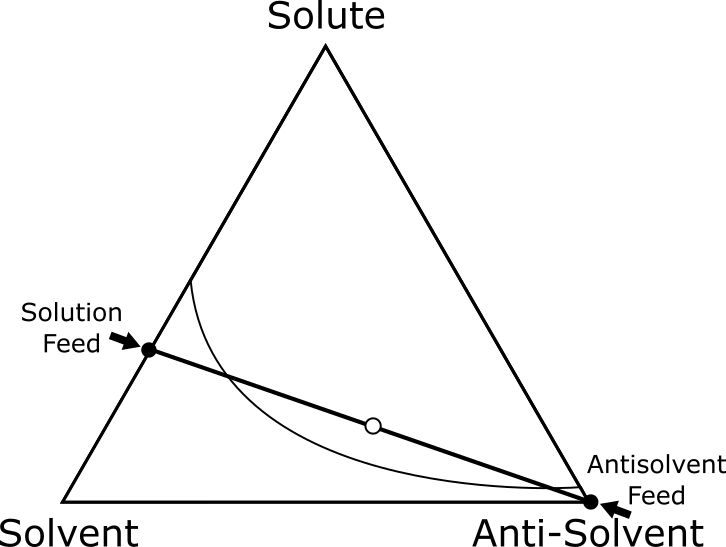 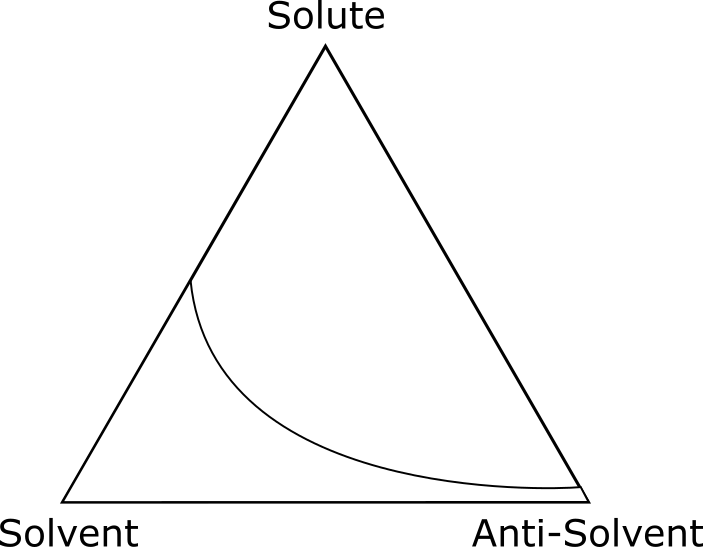 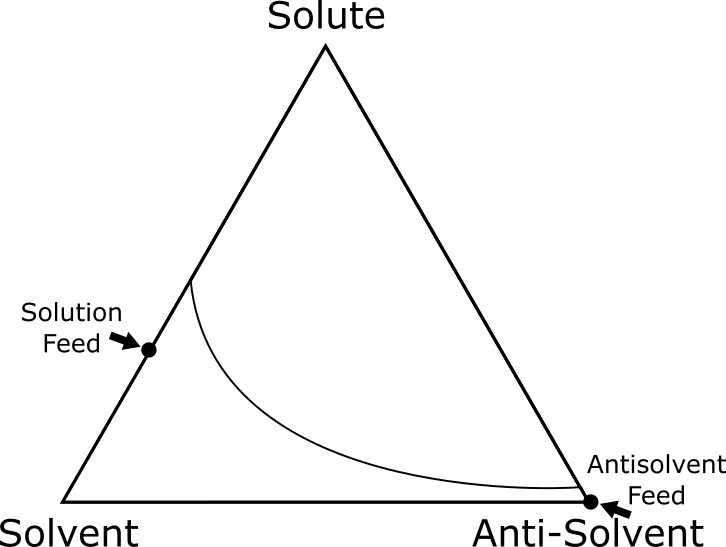 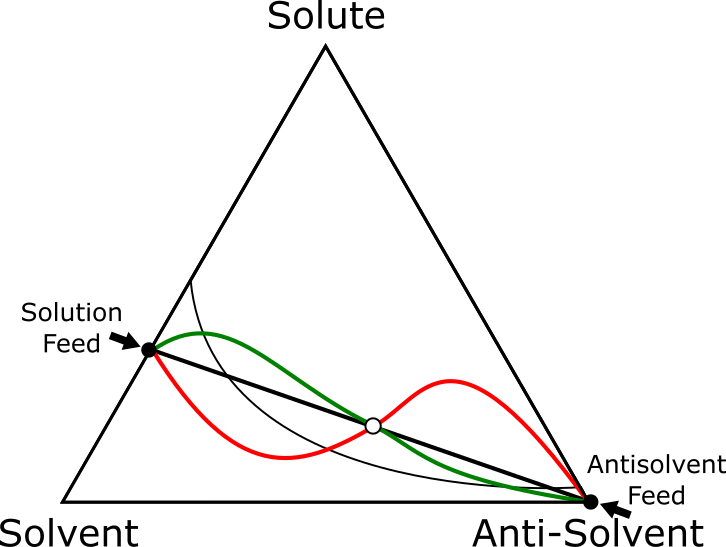 Current understanding: mixing process evolves through black line (ideal)
Green line: Desired outcome still achieved
Blue area: Appearance of undesired crystal phase
Red line: The system liquid-liquid phase splits
Accurate modelling of antisolvent/cooling, seeded/unseeded crystallisation
[1]
Aim
[1] Graph created by D. McKechnie
2
Model comparison
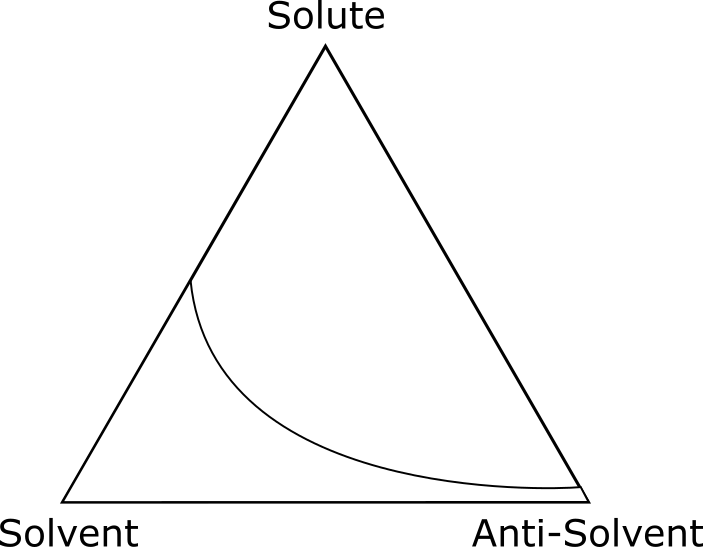 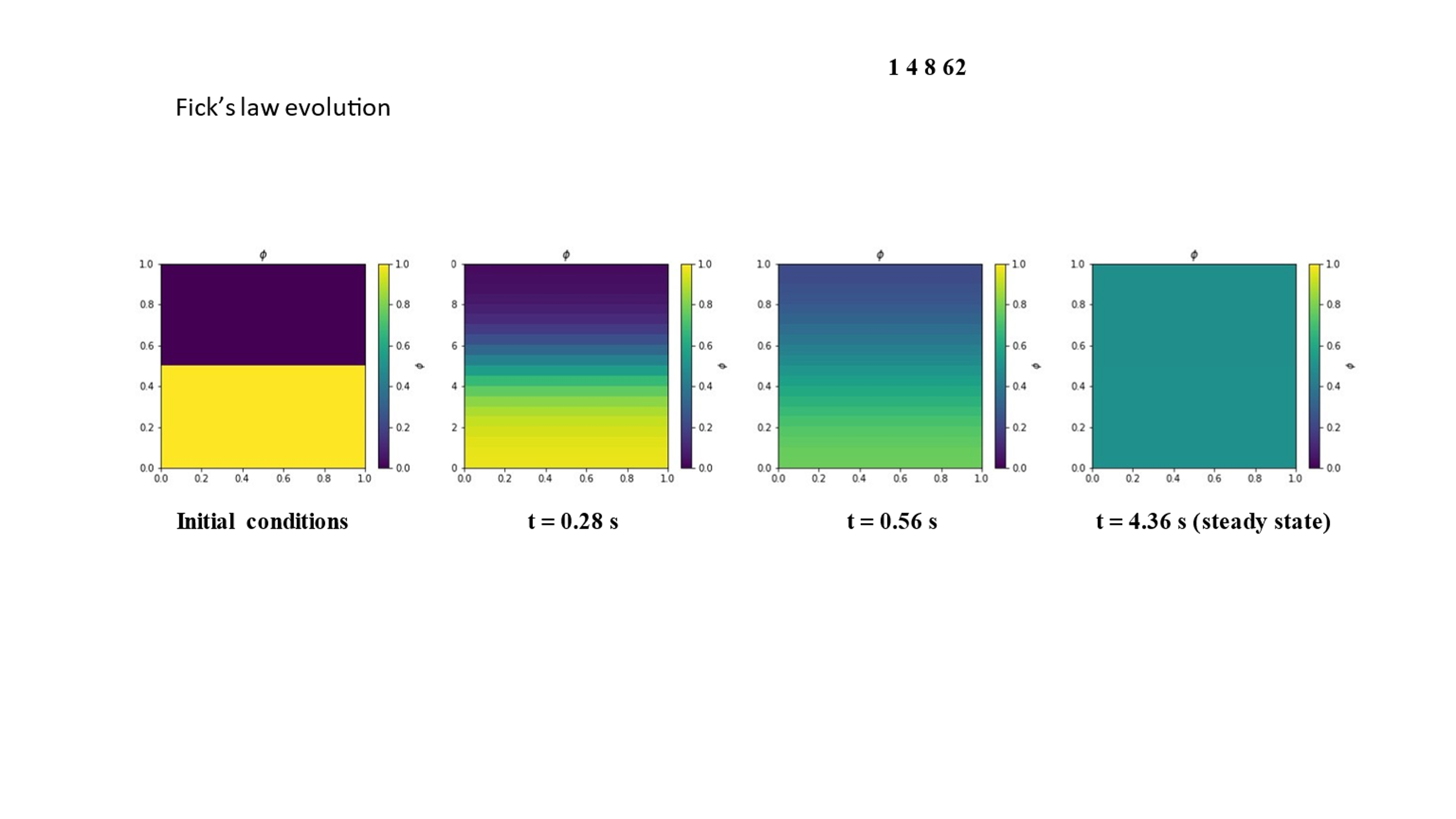 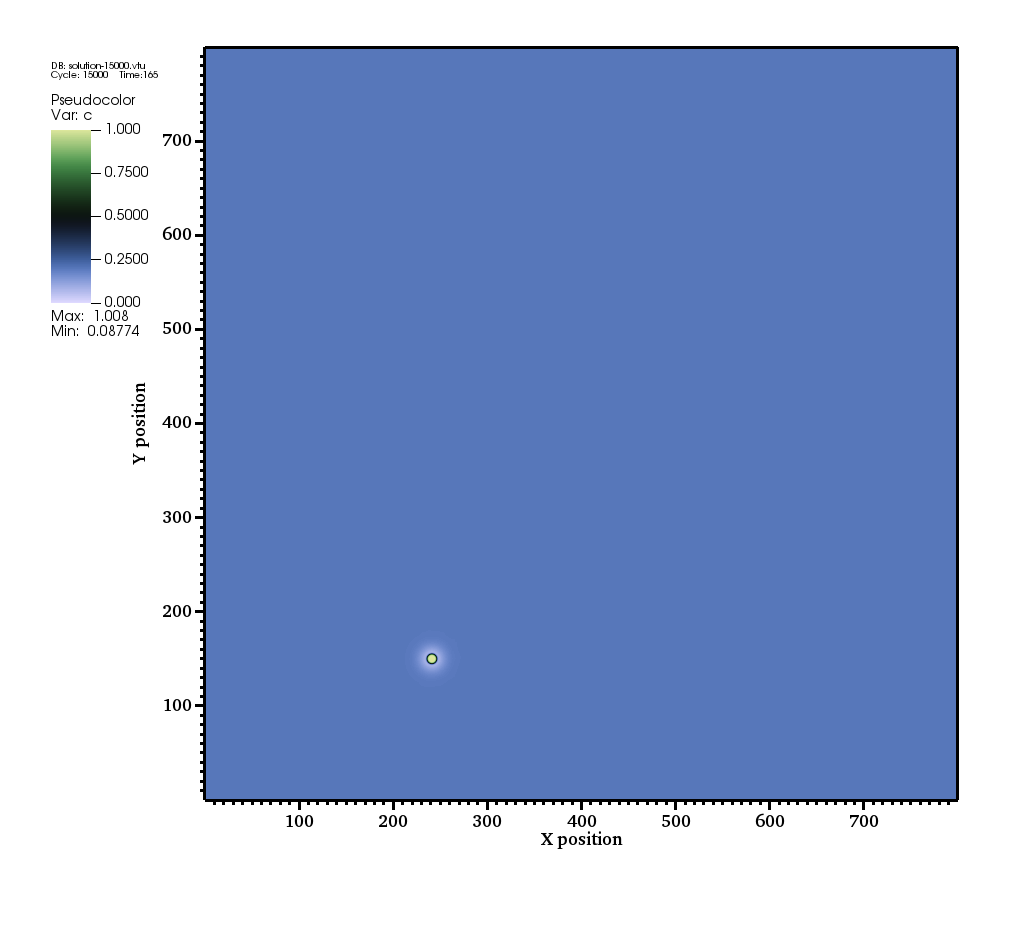 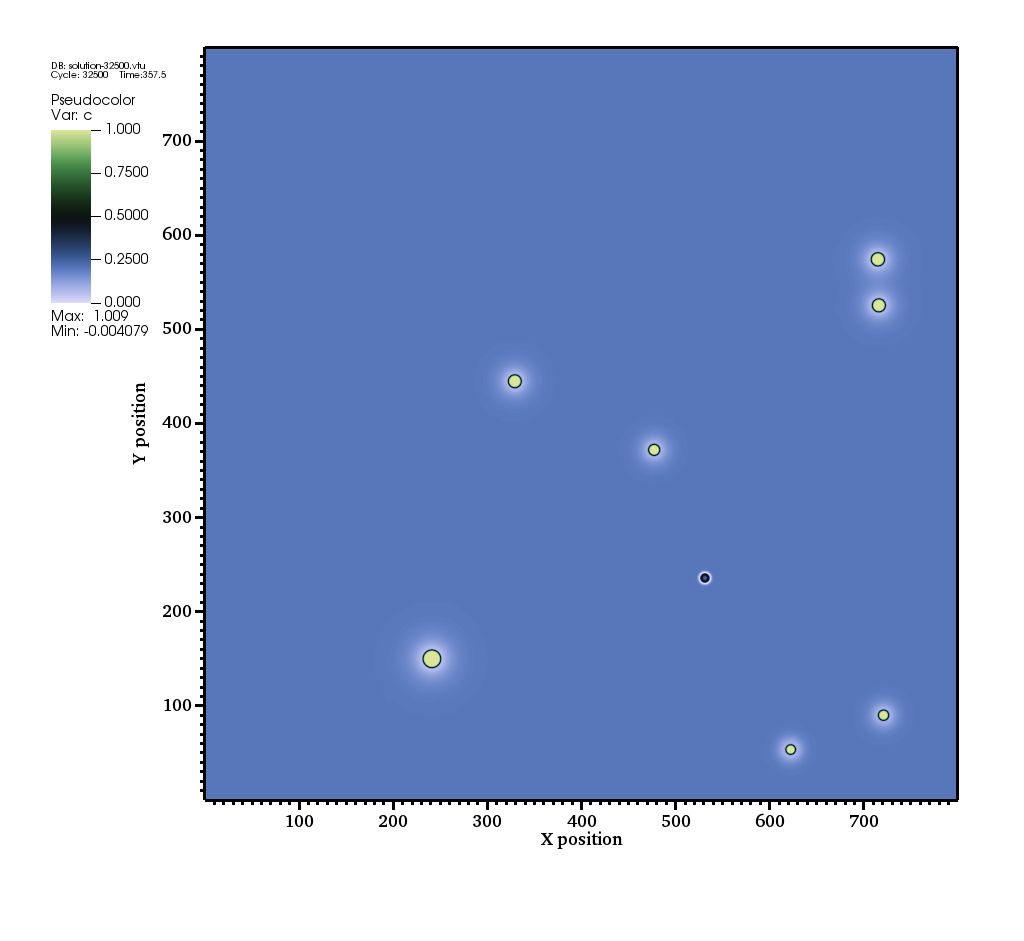 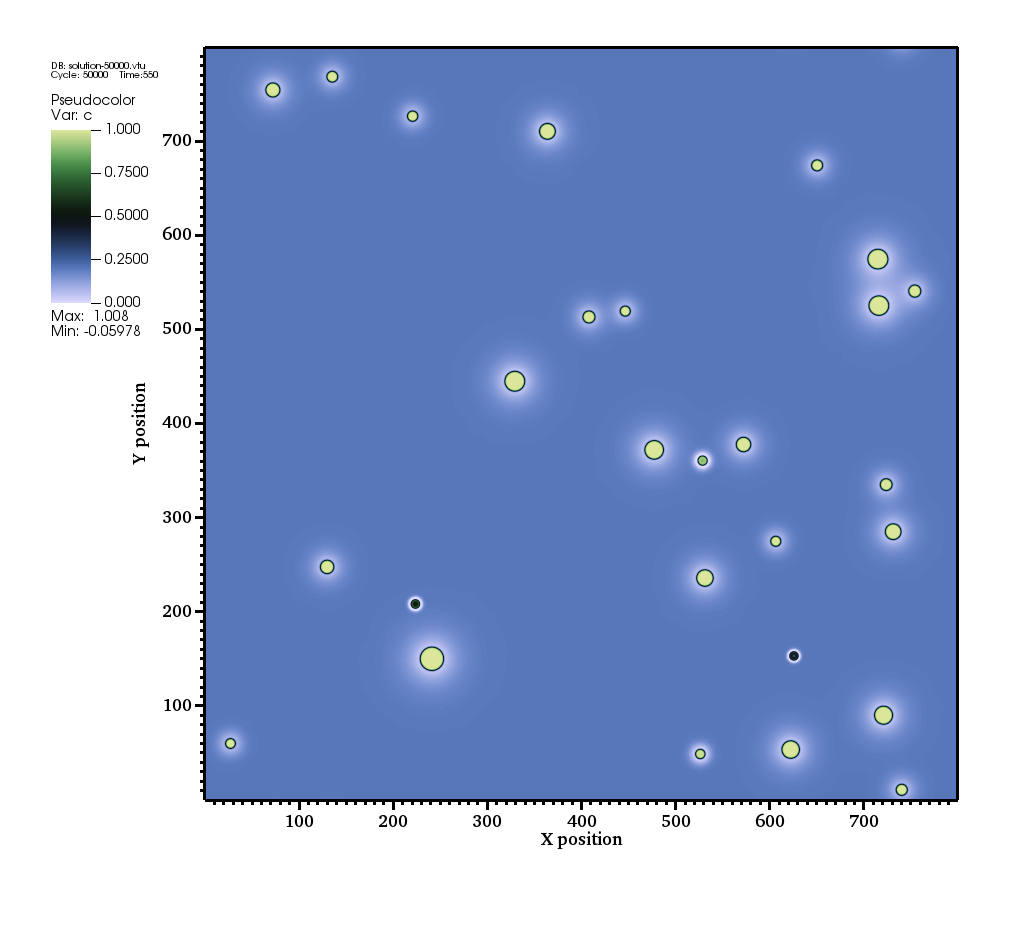 Y position (µm)
Diffusion (Fick’s Law)
X position (µm)
Allen-Cahn dynamics [6]
Cahn-Hilliard dynamics
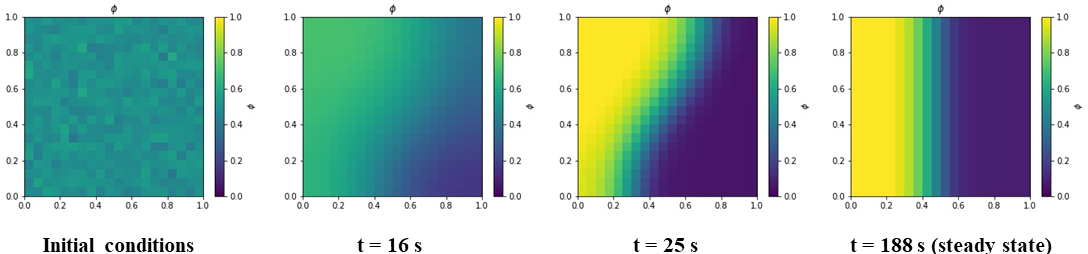 c
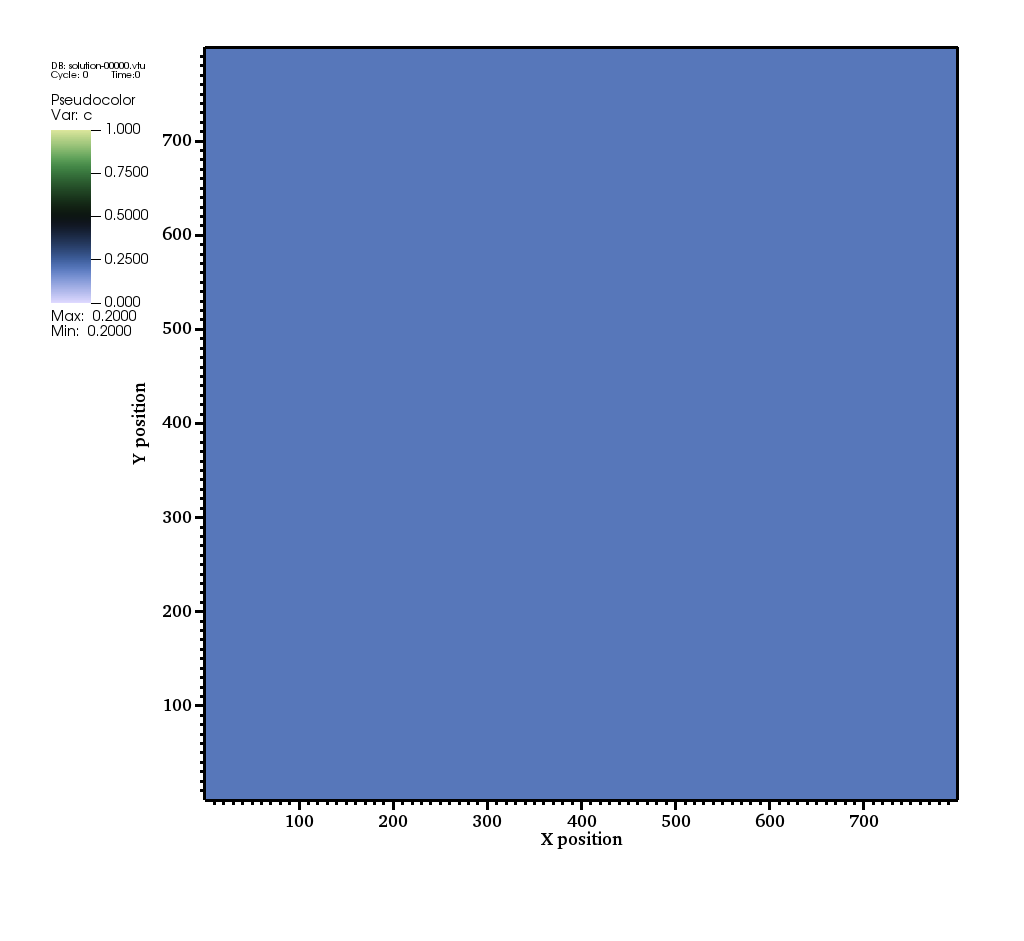 Spinodal
Y position (µm)
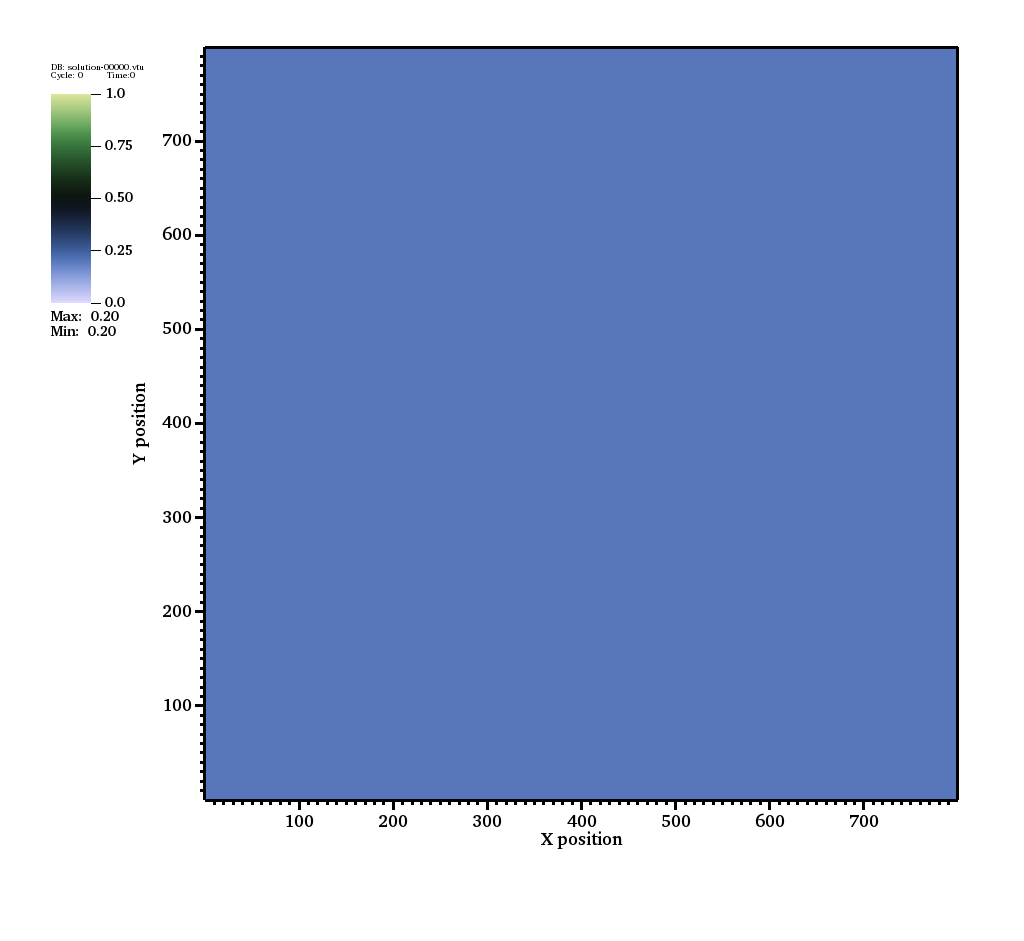 Y position (µm)
X position (µm)
X position (µm)
1 phase
Binodal
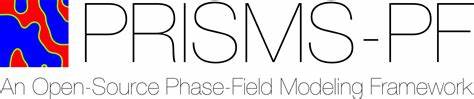 time
3
Results
Come to my poster
49
4